Оперативные демографические показатели
за январь – март 2020 года
01
ПОКАЗАТЕЛИ ЕСТЕСТВЕННОГО ПРИРОСТА НАСЕЛЕНИЯ
02
Оперативные демографические показатели

за январь – март 2020 года
ПОКАЗАТЕЛИ РОЖДАЕМОСТИ
03
ПОКАЗАТЕЛИ СМЕРТНОСТИ
04
ПОКАЗАТЕЛИ МЛАДЕНЧЕСКОЙ СМЕРТНОСТИ
05
ПОКАЗАТЕЛИ БРАЧНОСТИ
06
ПОКАЗАТЕЛИ РАЗВОДИМОСТИ
* Ежемесячные данные оперативной статистики
2
ЕСТЕСТВЕННОЕ ДВИЖЕНИЕ НАСЕЛЕНИЯ
ТЫСЯЧ ЧЕЛОВЕК
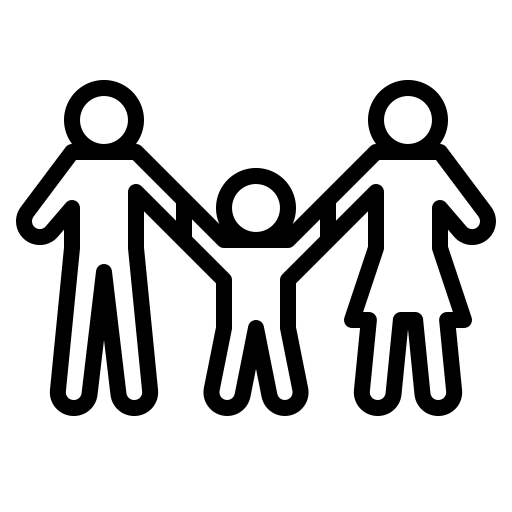 2020 ГОД
январь – март 2020 года
ТЫСЯЧ ЧЕЛОВЕК
-121,7
В РАСЧЁТЕ НА 1000 ЧЕЛ.
-3,3
2019
2020
Число родившихся
Число умерших
Естественный прирост
3
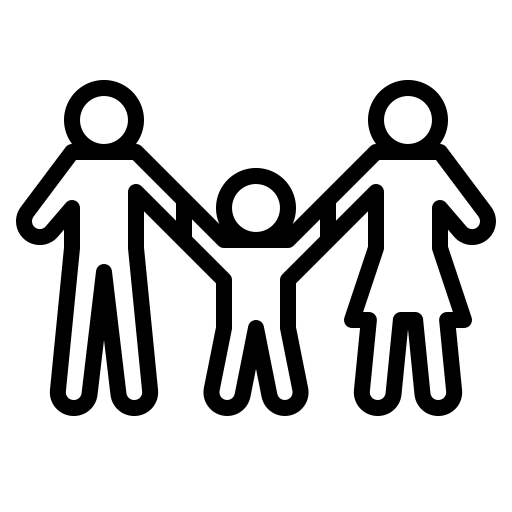 КОЭФФИЦИЕНТ ЕСТЕСТВЕННОГО ПРИРОСТА (УБЫЛИ) НАСЕЛЕНИЯ НА 1000 ЧЕЛОВЕК НАСЕЛЕНИЯ
Регионы с наибольшими и наименьшими значениями
от -10,0 до -7,1
от -7,1 до -4,3
от -4,3 до 0,0
от 0,0 до 2,5
от 2,5 до 14,5
4
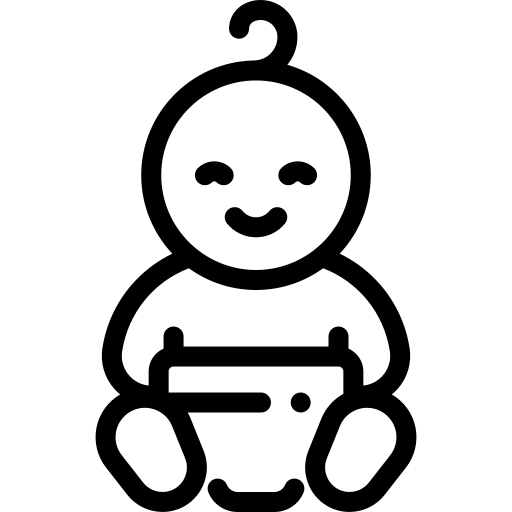 ЧИСЛО ЗАРЕГИСТРИРОВАННЫХ РОДИВШИХСЯ
ТЫСЯЧ ЧЕЛОВЕК
2020 ГОД
январь – март 2020 года
ТЫСЯЧ ЧЕЛОВЕК
338,3
В РАСЧЁТЕ НА 1000 ЧЕЛ.
9,3
ИЗМЕНЕНИЕ, %
к январю – марту 2019 года
-6,1
2020
2019
2018
5
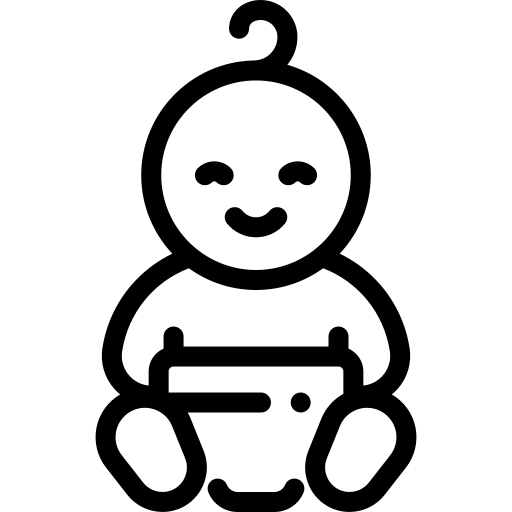 КОЭФФИЦИЕНТ РОЖДАЕМОСТИ 
НА 1000 ЧЕЛОВЕК НАСЕЛЕНИЯ
Регионы с наибольшими и наименьшими значениями
от 6,7 до 8,2
от 8,2 до 9,7
от 9,7 до 11,2
от 11,2 до 18,8
6
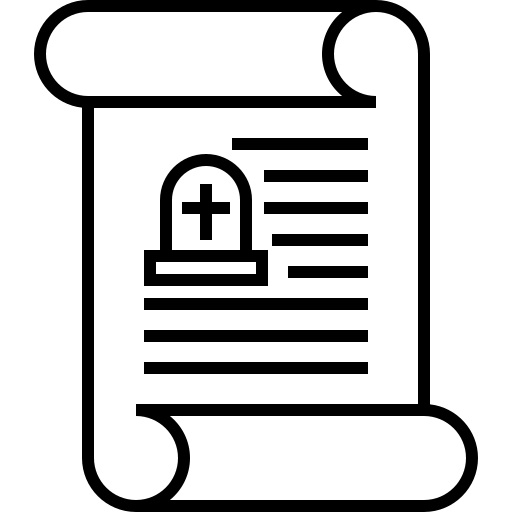 ЧИСЛО ЗАРЕГИСТРИРОВАННЫХ УМЕРШИХ
ТЫСЯЧ ЧЕЛОВЕК
2020 ГОД
январь – март 2020 года
ТЫСЯЧ ЧЕЛОВЕК
460,0
В РАСЧЁТЕ НА 1000 ЧЕЛ.
12,6
ИЗМЕНЕНИЕ, %
к январю – марту 2019 года
-3,8
2020
2019
2018
7
КОЭФФИЦИЕНТ СМЕРТНОСТИ
НА 1000 ЧЕЛОВЕК НАСЕЛЕНИЯ
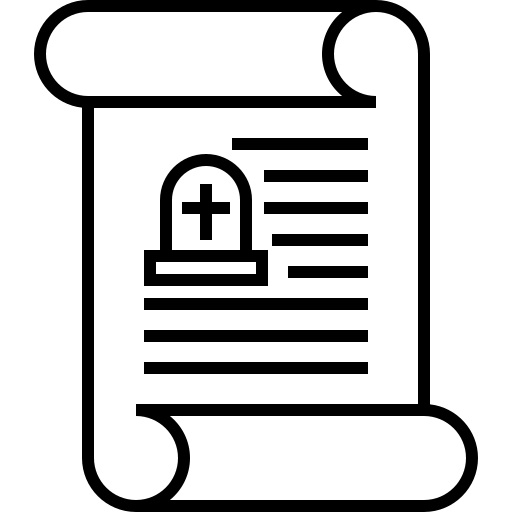 Регионы с наибольшими и наименьшими значениями
от 2,6 до 9,2
от 9,2 до 10,9
от 10,9 до 12,5
от 12,5 до 14,2
от 14,2 до 17,4
8
КОЭФФИЦИЕНТ СМЕРТНОСТИ ПО ОСНОВНЫМ КЛАССАМ ПРИЧИН СМЕРТИ
НА 100 000 ЧЕЛОВЕК НАСЕЛЕНИЯ
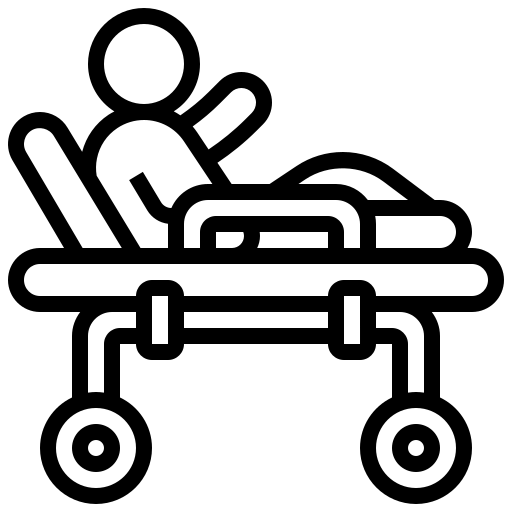 КЛАССЫ БОЛЕЗНЕЙ
2019 ГОД
2020 ГОД
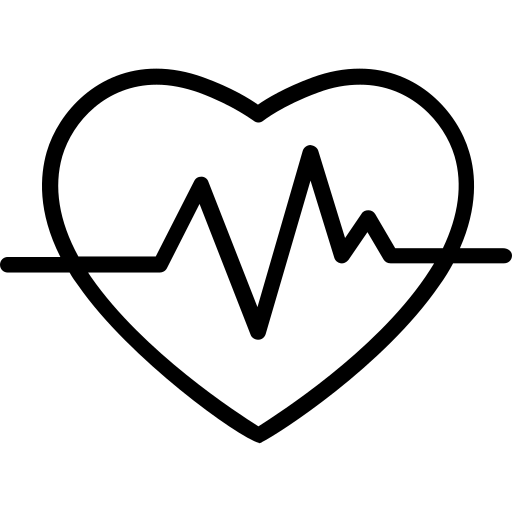 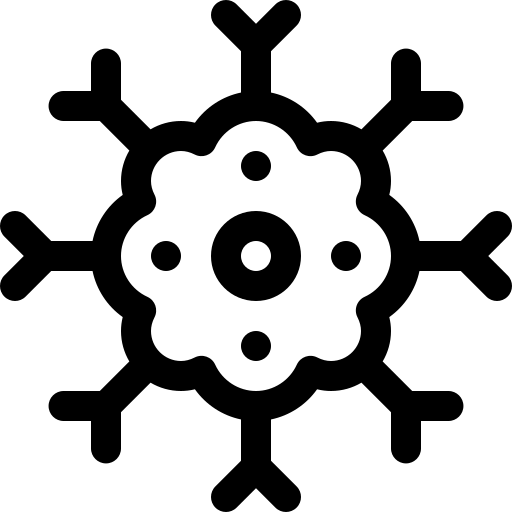 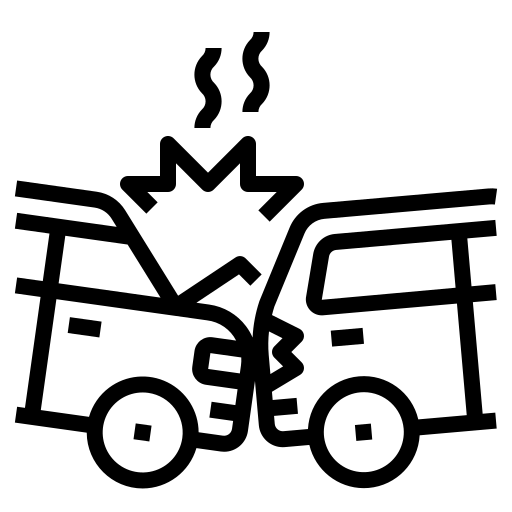 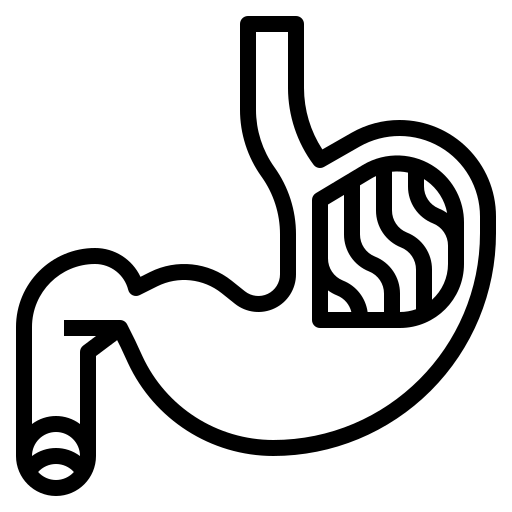 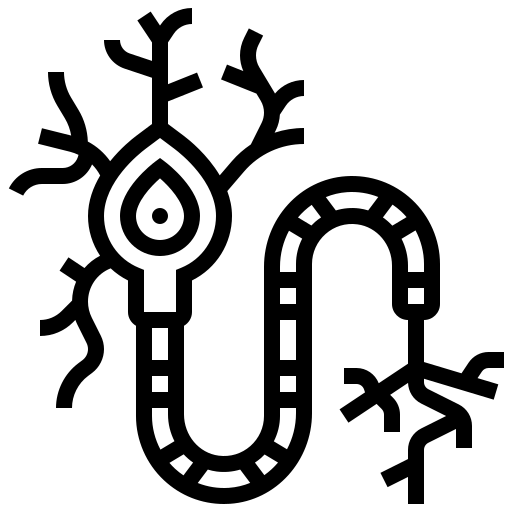 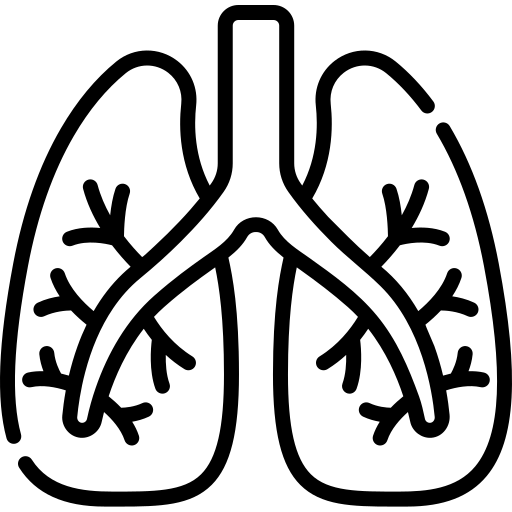 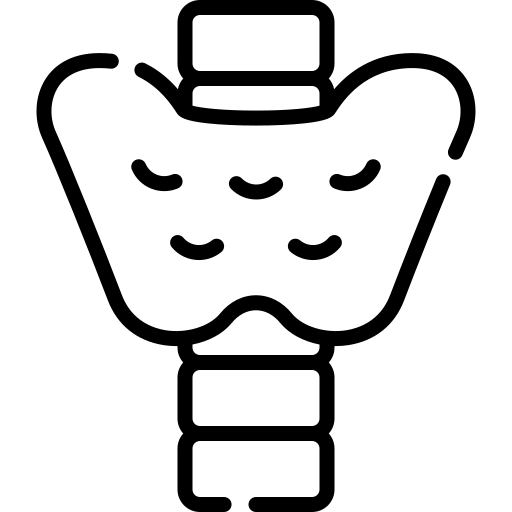 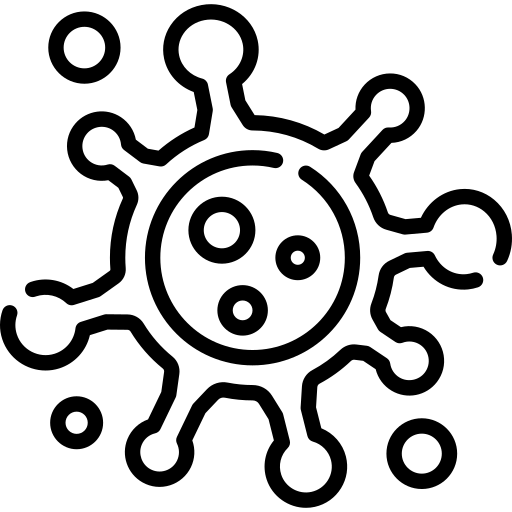 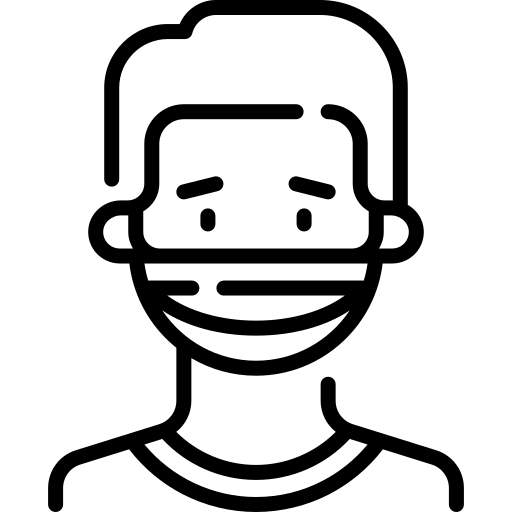 9
СТРУКТУРА СМЕРТНОСТИ ПО ОСНОВНЫМ КЛАССАМ ПРИЧИН СМЕРТИ, %
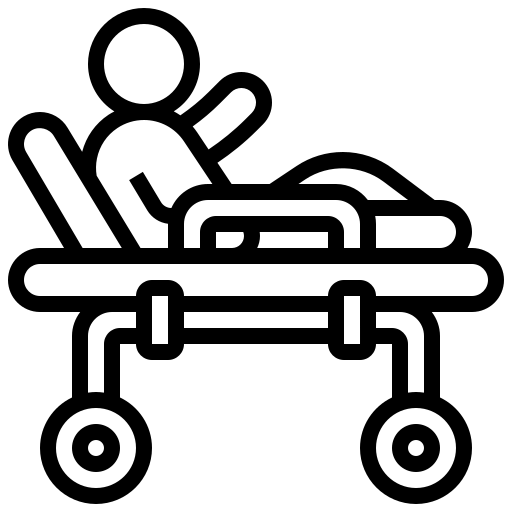 2018
2019
2020
Болезни системы кровообращения
Болезни органов дыхания
Новообразования
Некоторые инфекционные и паразитарные болезни
Внешние причины смерти
Остальные причины
Болезни органов пищеварения
10
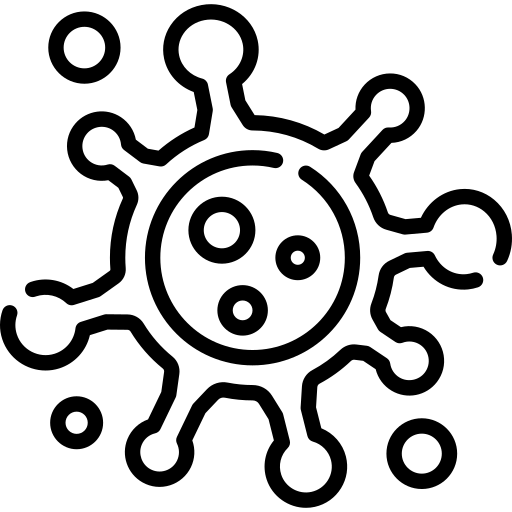 КОЭФФИЦИЕНТ СМЕРТНОСТИ ОТ ИНФЕКЦИОННЫХ И ПАРАЗИТАРНЫХ БОЛЕЗНЕЙ
НА 100 000 ЧЕЛОВЕК НАСЕЛЕНИЯ
Регионы с наибольшими и наименьшими значениями
от 0,0 до 14,0
от 14,0 до 22,7
от 22,7 до 31,5
от 31,5 до 40,2
от 40,2 до 67,8
11
КОЭФФИЦИЕНТ СМЕРТНОСТИ ОТ НОВООБРАЗОВАНИЙ
НА 100 000 ЧЕЛОВЕК НАСЕЛЕНИЯ
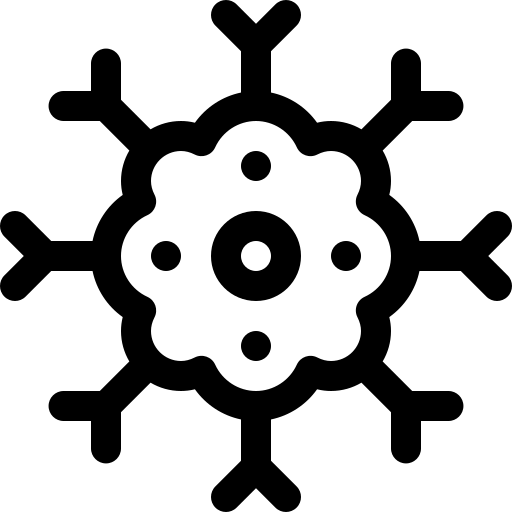 Регионы с наибольшими и наименьшими значениями
от 39,1 до 132,4
от 132,4 до 161,1
от 161,1 до 189,8
от 189,8 до 218,5
от 218,5 до 285,4
12
КОЭФФИЦИЕНТ СМЕРТНОСТИ ОТ БОЛЕЗНЕЙ СИСТЕМЫ КРОВООБРАЩЕНИЯ
НА 100 000 ЧЕЛОВЕК НАСЕЛЕНИЯ
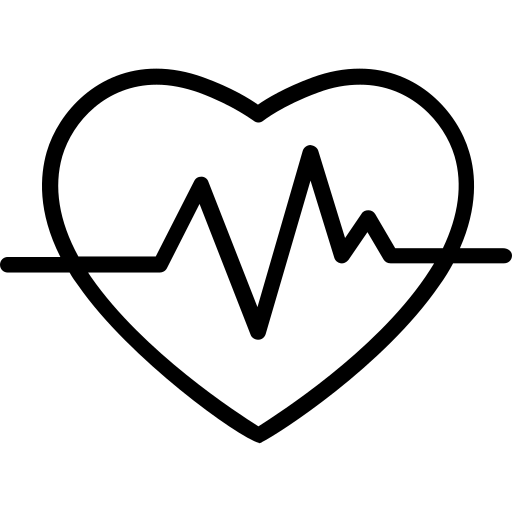 Регионы с наибольшими и наименьшими значениями
от 123,6 до 340,8
от 340,8 до 474,2
от 474,2 до 607,5
от 607,5 до 740,9
от 740,9 до 1106,3
13
КОЭФФИЦИЕНТ СМЕРТНОСТИ ОТ БОЛЕЗНЕЙ ОРГАНОВ ДЫХАНИЯ
НА 100 000 ЧЕЛОВЕК НАСЕЛЕНИЯ
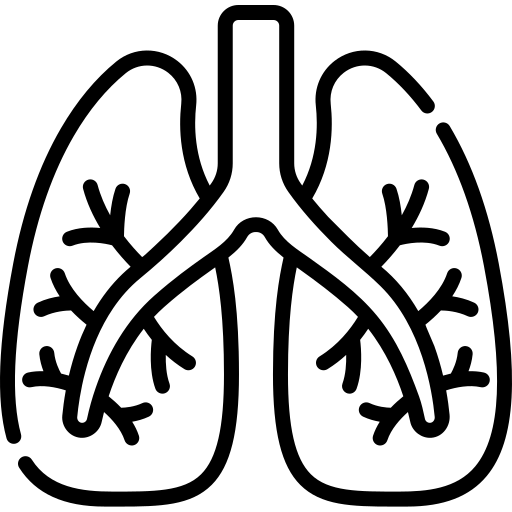 Регионы с наибольшими и наименьшими значениями
от 4,8 до 31,1
от 31,1 до 43,8
от 43,8 до 56,4
от 56,4 до 69,1
от 69,1 до 93,8
14
КОЭФФИЦИЕНТ СМЕРТНОСТИ ОТ БОЛЕЗНЕЙ ОРГАНОВ ПИЩЕВАРЕНИЯ
НА 100 000 ЧЕЛОВЕК НАСЕЛЕНИЯ
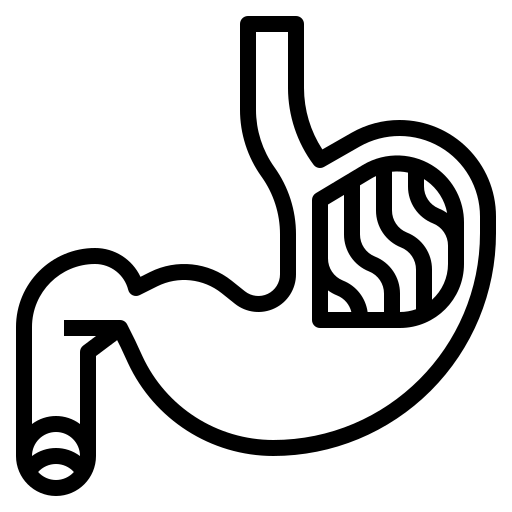 Регионы с наибольшими и наименьшими значениями
от 2,4 до 50,1
от 50,1 до 65,7
от 65,7 до 81,2
от 81,2 до 96,8
от 96,8 до 163,1
15
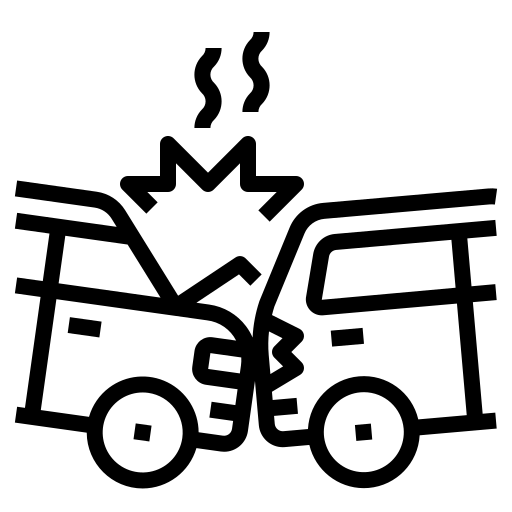 КОЭФФИЦИЕНТ СМЕРТНОСТИ ОТ ВНЕШНИХ ПРИЧИН
НА 100 000 ЧЕЛОВЕК НАСЕЛЕНИЯ
Регионы с наибольшими и наименьшими значениями
от 8,4 до 66,6
от 66,6 до 84,9
от 84,9 до 103,3
от 103,3 до 121,6
от 121,6 до 196,1
16
КОЭФФИЦИЕНТ СМЕРТНОСТИ ОТ ОТРАВЛЕНИЙ АЛКОГОЛЕМ*
НА 100 000 ЧЕЛОВЕК НАСЕЛЕНИЯ
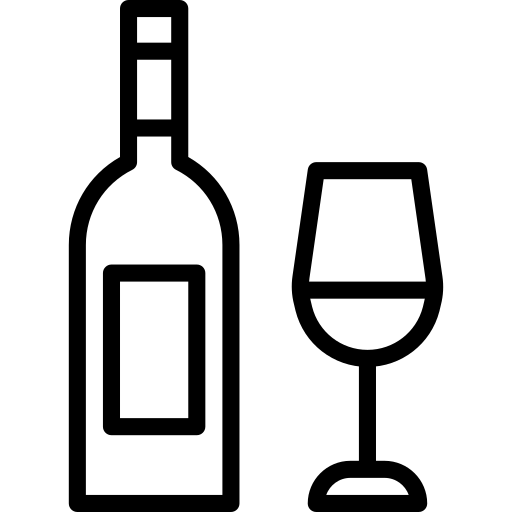 Регионы с наибольшими и наименьшими значениями
от 0,0 до 0,1
от 0,1 до 5,1
от 5,1 до 10,2
от 10,2 до 15,2
от 15,2 до 25,6
* - Смертность от случайных отравлений алкоголем и отравлений и воздействия алкоголем с неопределенными намерениями
17
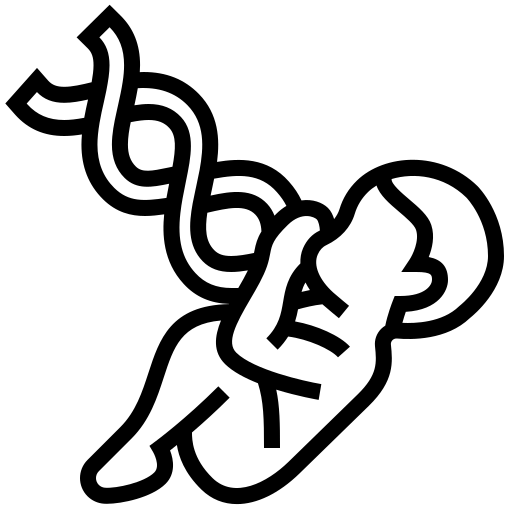 ПОКАЗАТЕЛИ МЛАДЕНЧЕСКОЙ СМЕРТНОСТИ
Число умерших в возрасте до 1 года (человек)
-8,8%
ИЗМЕНЕНИЕ
(январь-март 2020 года 
к январю-марту 2019 года)
Коэффициент младенческой смертности, на 1000 родившихся живыми
-2,2%
ИЗМЕНЕНИЕ
(январь-март 2020 года 
к январю-марту 2019 года)
2018
2020
2019
18
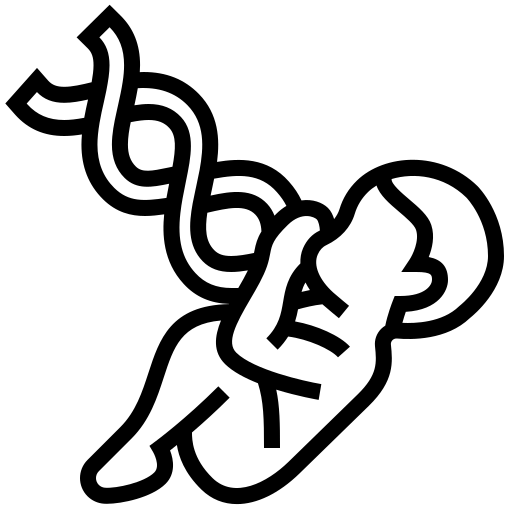 КОЭФФИЦИЕНТ МЛАДЕНЧЕСКОЙ СМЕРТНОСТИ
НА 1000 РОДИВШИХСЯ ЖИВЫМИ
Регионы с наибольшими и наименьшими значениями
от 0,1 до 2,3
0,0
от 2,3 до 4,5
от 4,5 до 6,6
от 6,6 до 10,8
19
КОЭФФИЦИЕНТ МЛАДЕНЧЕСКОЙ СМЕРТНОСТИ ПО ОСНОВНЫМ КЛАССАМ ПРИЧИН СМЕРТИ
НА 1000 РОДИВШИХСЯ ЖИВЫМИ
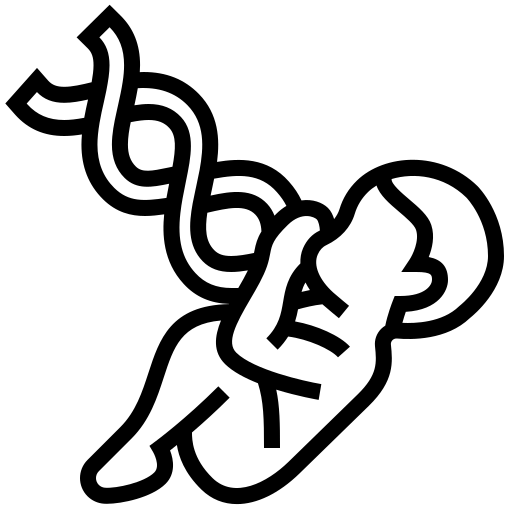 КЛАССЫ БОЛЕЗНЕЙ
2019 ГОД
2020 ГОД
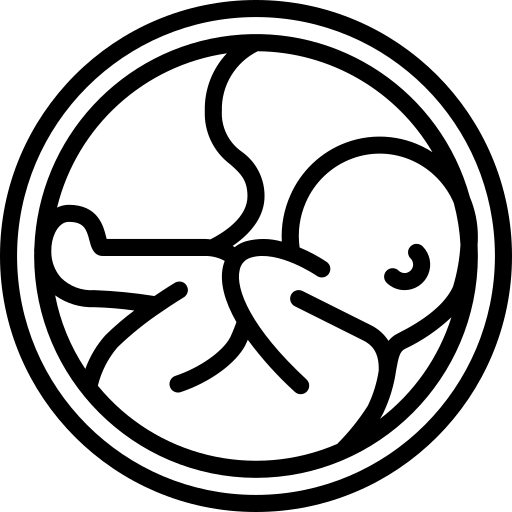 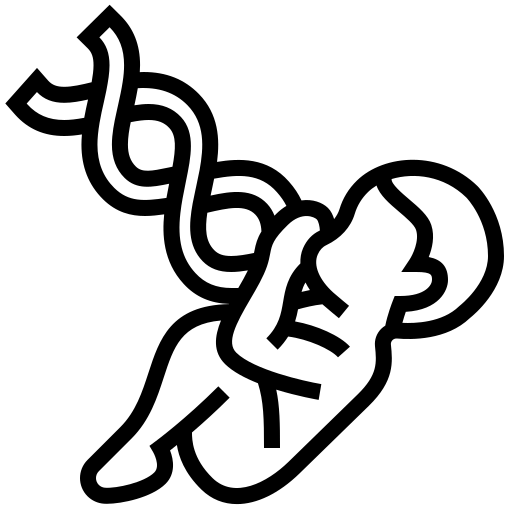 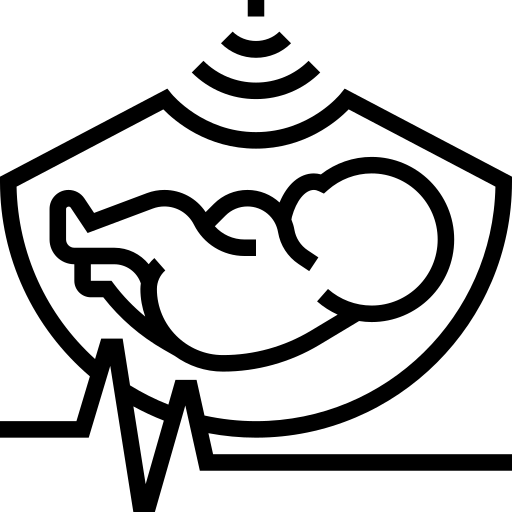 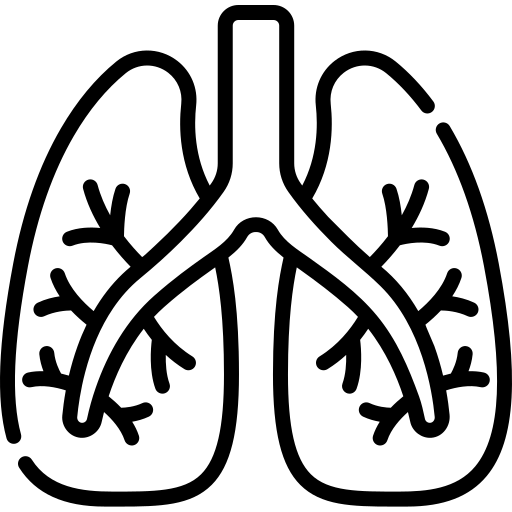 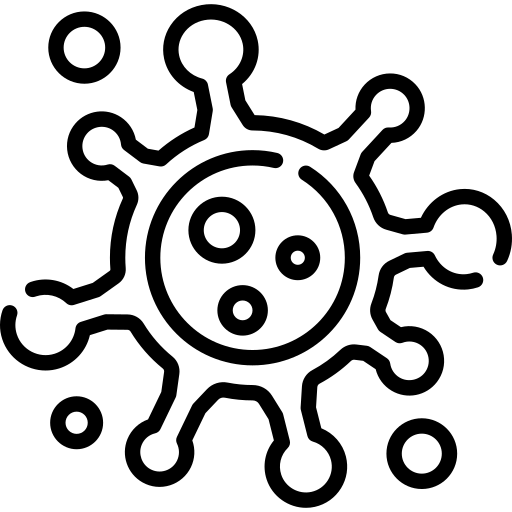 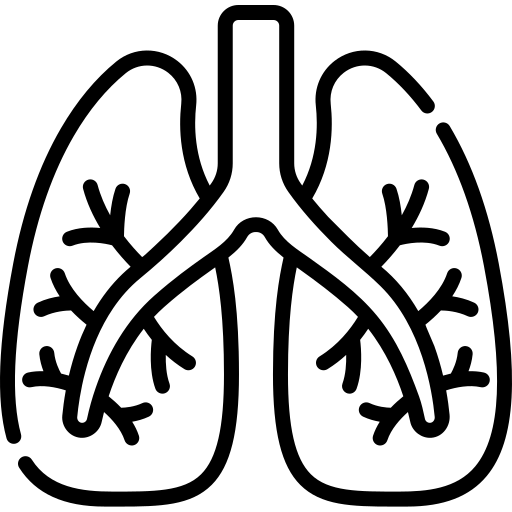 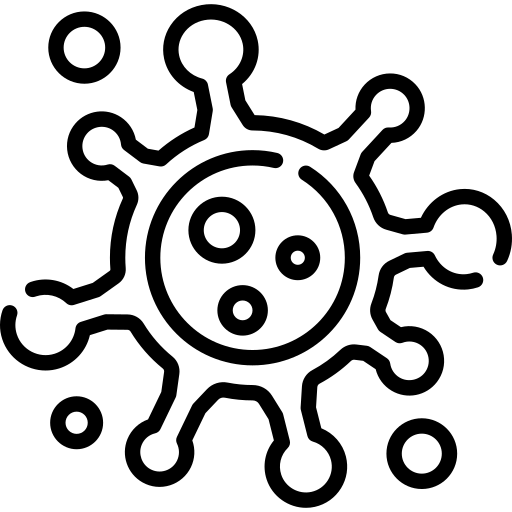 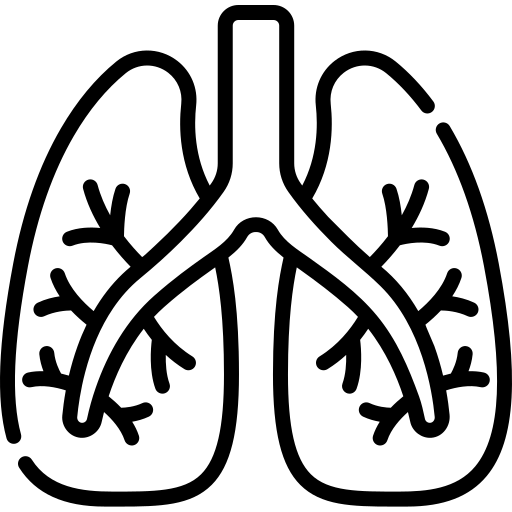 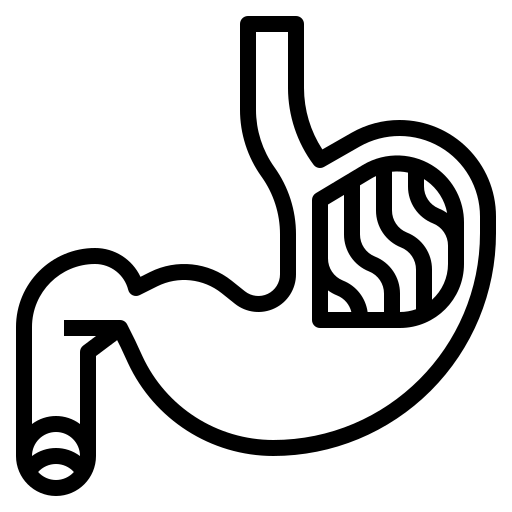 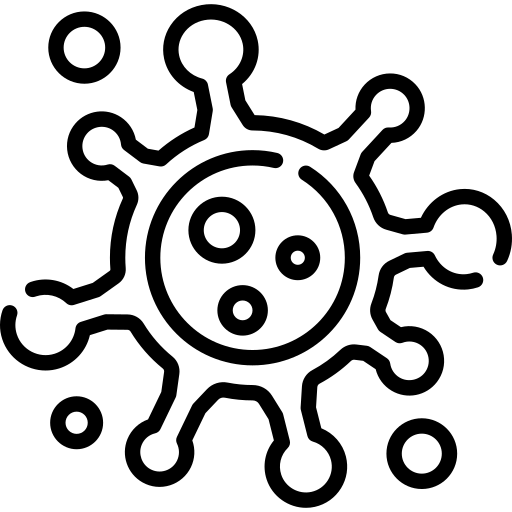 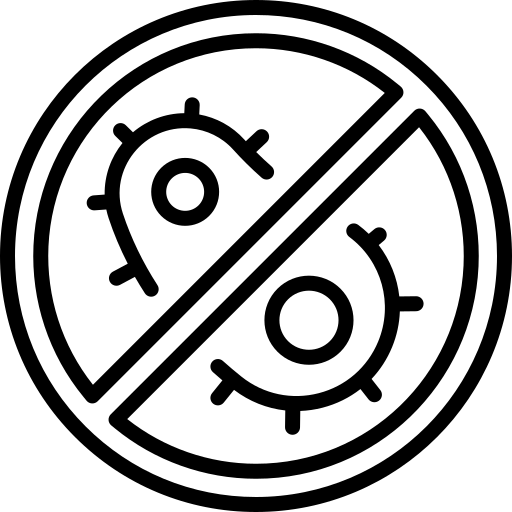 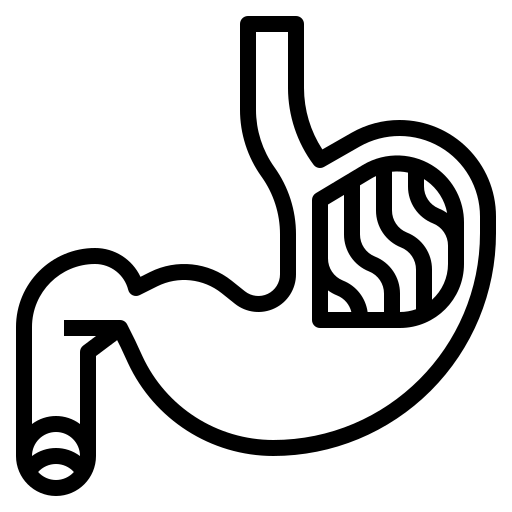 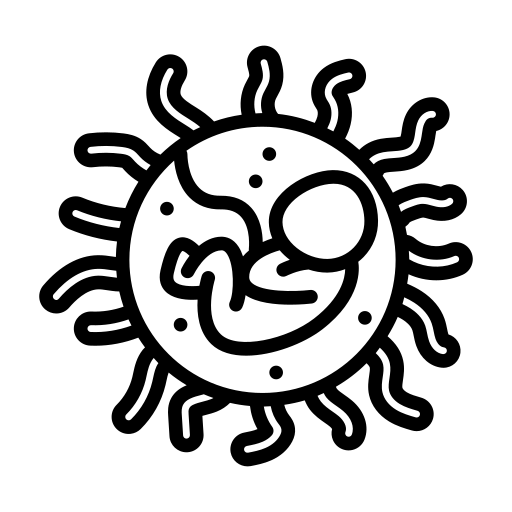 20
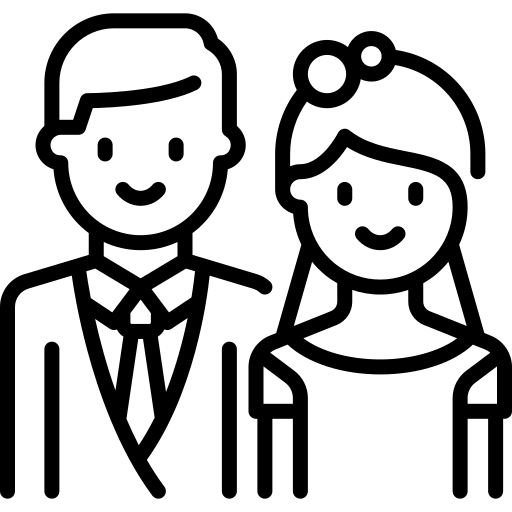 ЧИСЛО ЗАРЕГИСТРИРОВАННЫХ БРАКОВ
ТЫСЯЧ ЕДИНИЦ
2020 ГОД
январь – март 2020 года
ТЫСЯЧ ЧЕЛОВЕК
156,7
В РАСЧЁТЕ НА 1000 ЧЕЛ.
4,3
ИЗМЕНЕНИЕ, %
к январю – марту 2019 года
-2,3
2020
2019
2018
21
КОЭФФИЦИЕНТ БРАЧНОСТИ
НА 1000 ЧЕЛОВЕК НАСЕЛЕНИЯ
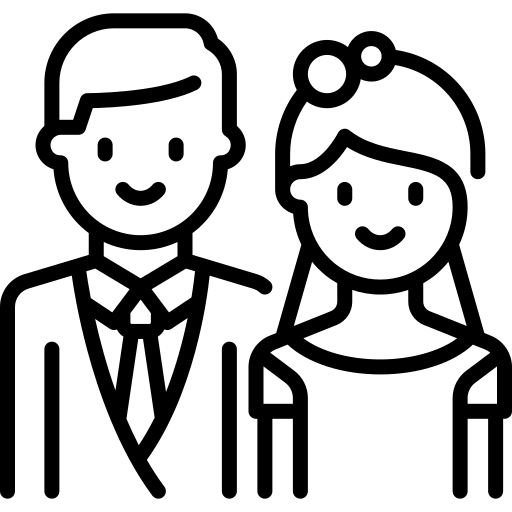 Регионы с наибольшими и наименьшими значениями
от 2,4 до 3,9
от 3,9 до 5,4
от 5,4 до 6,9
22
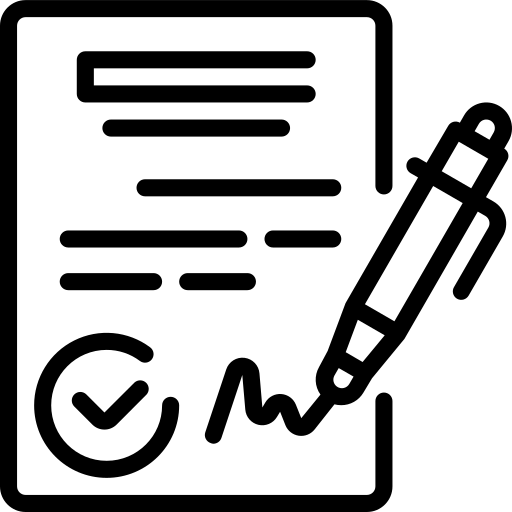 ЧИСЛО ЗАРЕГИСТРИРОВАННЫХ РАЗВОДОВ
ТЫСЯЧ ЕДИНИЦ
2020 ГОД
январь – март 2020 года
ТЫСЯЧ ЧЕЛОВЕК
142,1
В РАСЧЁТЕ НА 1000 ЧЕЛ.
3,9
ИЗМЕНЕНИЕ, %
к январю – марту 2019 года
-2,5
2020
2019
2018
23
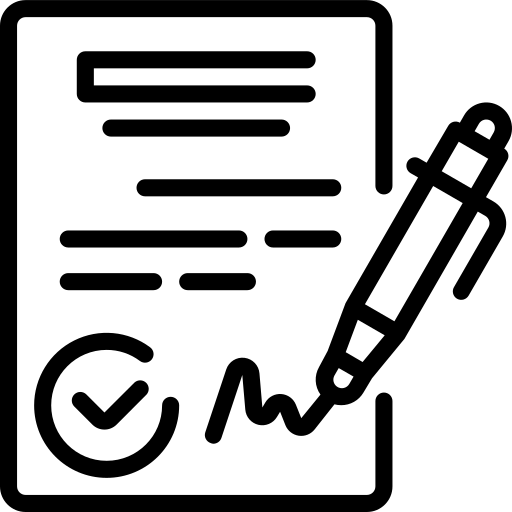 КОЭФФИЦИЕНТ РАЗВОДИМОСТИ
НА 1000 ЧЕЛОВЕК НАСЕЛЕНИЯ
Регионы с наибольшими и наименьшими значениями
от 0,8 до 3,4
от 3,4 до 4,5
от 4,5 до 5,6
24